I need a break
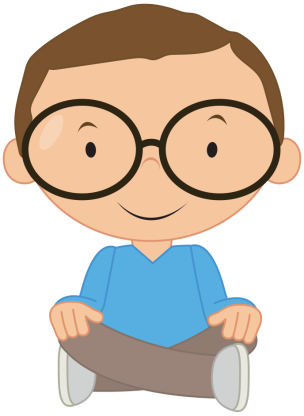 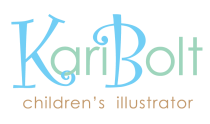 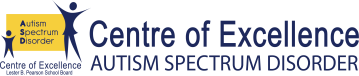 Clipart by: